CINAHL (Cumulative Index of Nursing and Allied Health Literature) Subject Heading Searching
Why use Subject Headings rather than Keyword searching? - 1
CINAHL Subject Headings are assigned to each record to describe the subject content of the record. They are applied consistently  which means that once you have identified the correct CINAHL Heading(s) you do not need to think about synonyms, different word endings or alternative spellings. 
For example, an article on stroke will have the subject heading stroke assigned to it even if the author of the article uses a synonym such as cva, cvas, cerebrovascular accident or      cerebral vascular accident . 
And…….
Why use Subject Heading rather than Keyword searching? - 2
The indexers also assign the subject terms according to the level of importance of the term within the article; the most important points are called Major Subjects and those of lesser importance are called Minor  Subjects
For instance…..
We can see this when we look at a reference in CINAHL
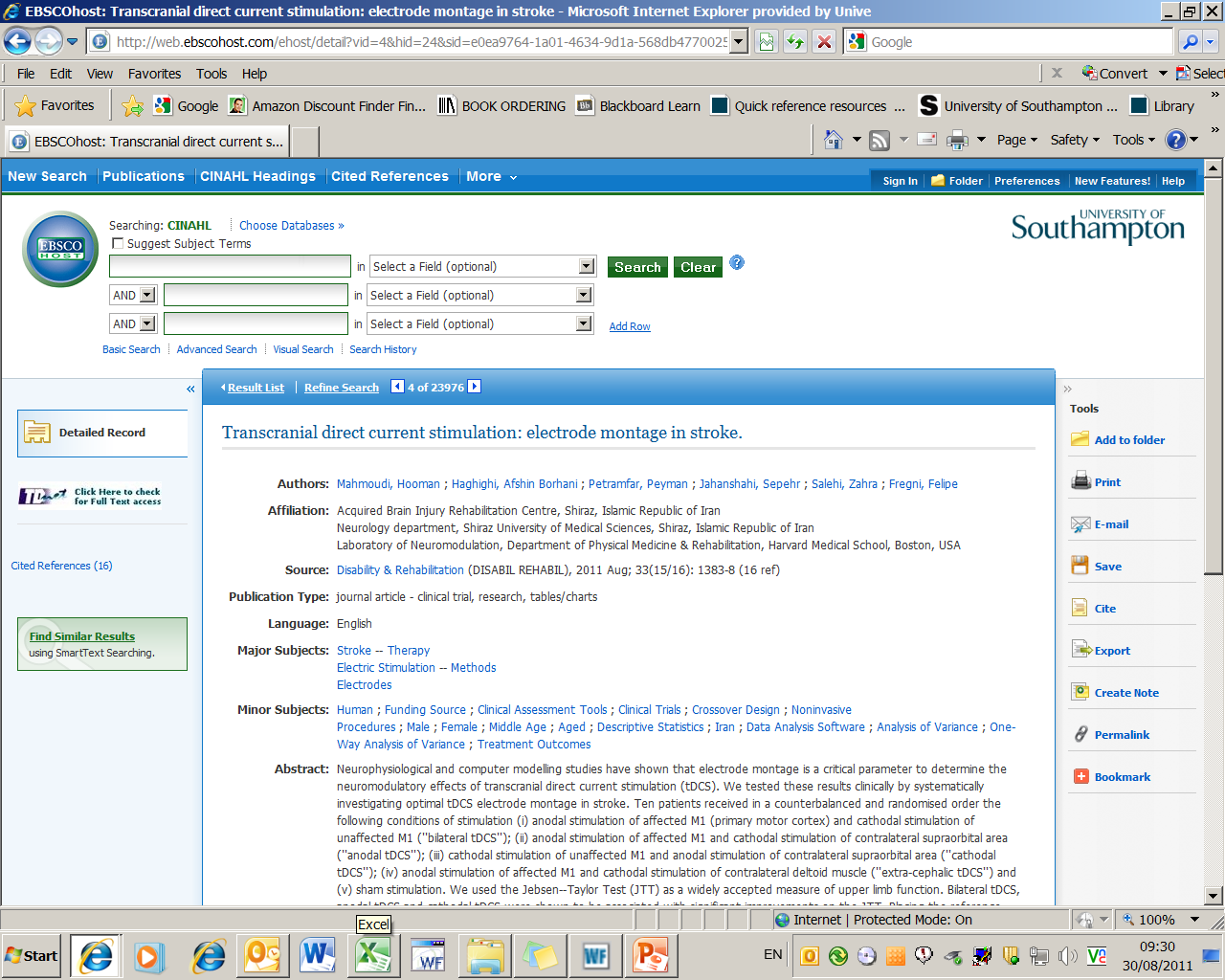 Why use Subject Heading rather than Keyword searching? - 3
You tend to retrieve articles that are more relevant:

Searching using the subject heading stroke will retrieve articles that are about the medical condition stroke whereas free text searching will retrieve any article which has the word in the title or abstract, whether that is relevant to the subject of the article or not. They could also include references to articles about pet therapy (people who stroke animals are more relaxed) and references about swimming or heat stroke.
But….
…..subject headings are not infallible so to make sure you retrieve all relevant articles a combination of subject headings and free text is sometimes required.
CINAHL (Cumulative Index to Nursing
and Allied Health Literature)
Comprehensive database covering Nursing, Midwifery and Allied Health subjects 
Lists articles in over 900 English language journals
Over 3 million records
Data since 1982
Available via the Library Web pages using your iSolutions username and password
Bibliographic databases -what do they do?
List the “bibliographic” details of journal articles – author and title of the article;  journal title, volume, issue and pages.
Mostly refer to journal articles, but some refer to newspapers, conference papers, book chapters  or videos.
They can be searched – much like WebCat.

But they are nationally or internationally produced so…..
…we do not have access to the full-text of all of the journal references on CINAHL
Section 1
Putting together your search strategy
Search example:
“What research evidence is there to support the theory that exercise or exercise programmes help in the prevention of falls in the elderly?”
[Speaker Notes: .]
But before you start searching you need to spend some time thinking about your search…..
You need to:
Identify the concepts of your query
List alternative phrases and keywords 
Include both narrow and broad terms
Identify any key periods of research
Identify any key authors in the field
Identify your search terms
“What research evidence is there to support the theory that exercise or exercise programmes help in the prevention of falls in the elderly?”
[Speaker Notes: .]
The key topics are obvious
“What research evidence is there to support the theory that         exercise or exercise programmes help to prevent falls in the elderly?”
falls
elderly
exercise
prevention
But how else can these topics be described and do we need to include them all?
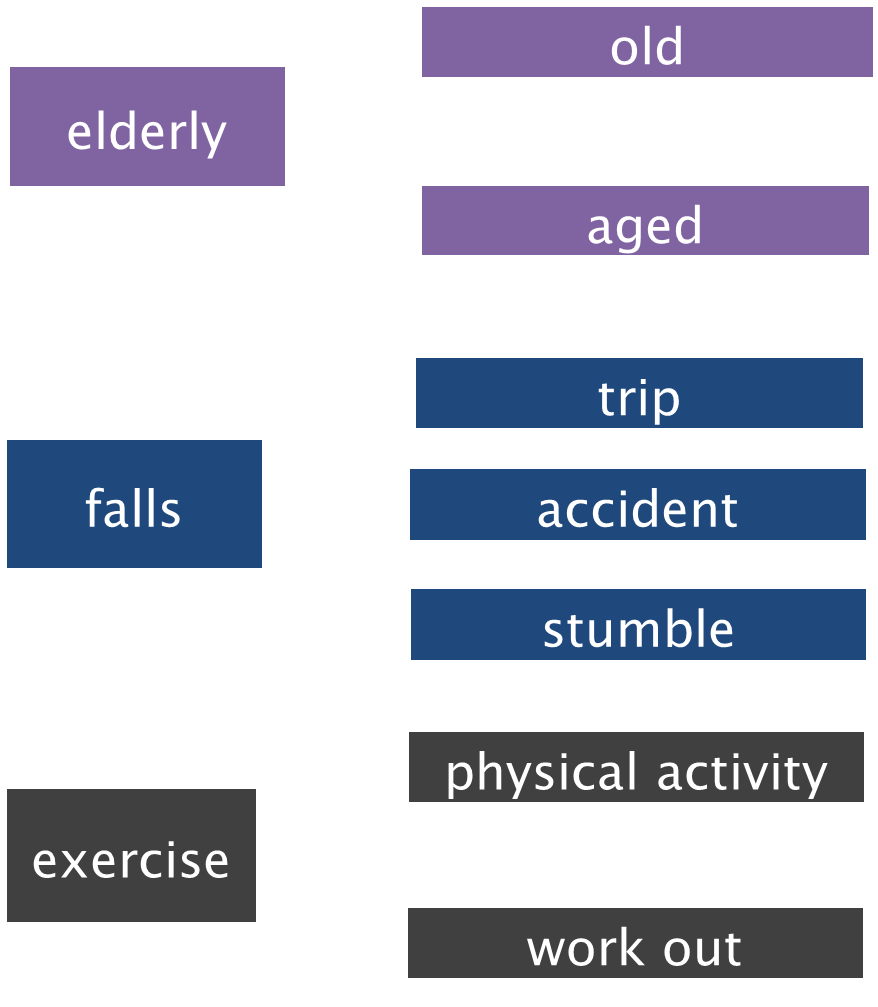 Join these terms together using:
Boolean logic 
and
Truncation
Boolean Logic….
Allows you to search for multiple           keywords

or combines different expressions for the same concept
teenagers or adolescents
and links two different concepts together
children and communication
Truncation
Finds any keyword with a common stem
Truncation symbol is commonly *
Physiotherap* will find:
physiotherapist
physiotherapists
physiotherapy
Section 2
Starting your search
Library home page
www.soton.ac.uk/library
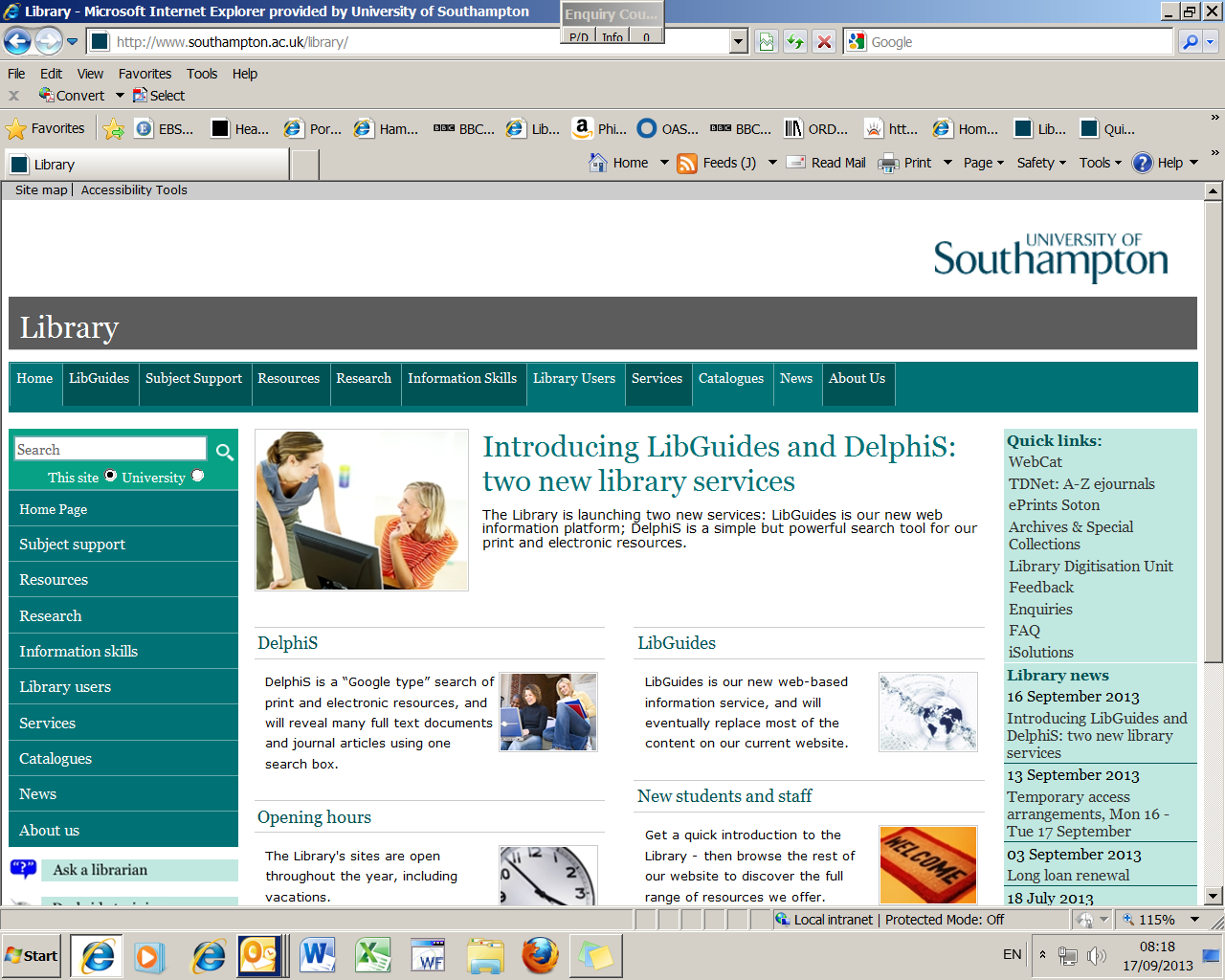 22
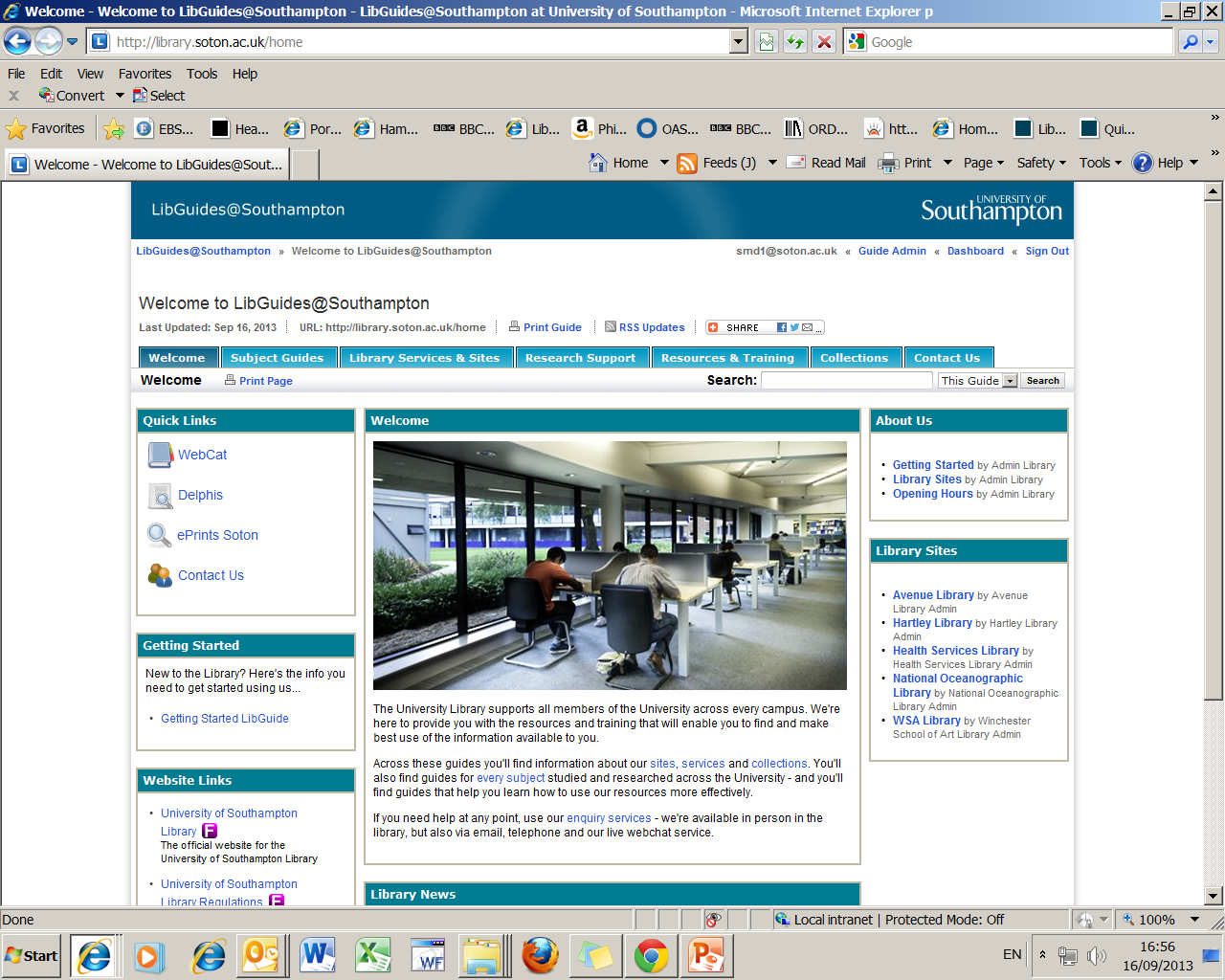 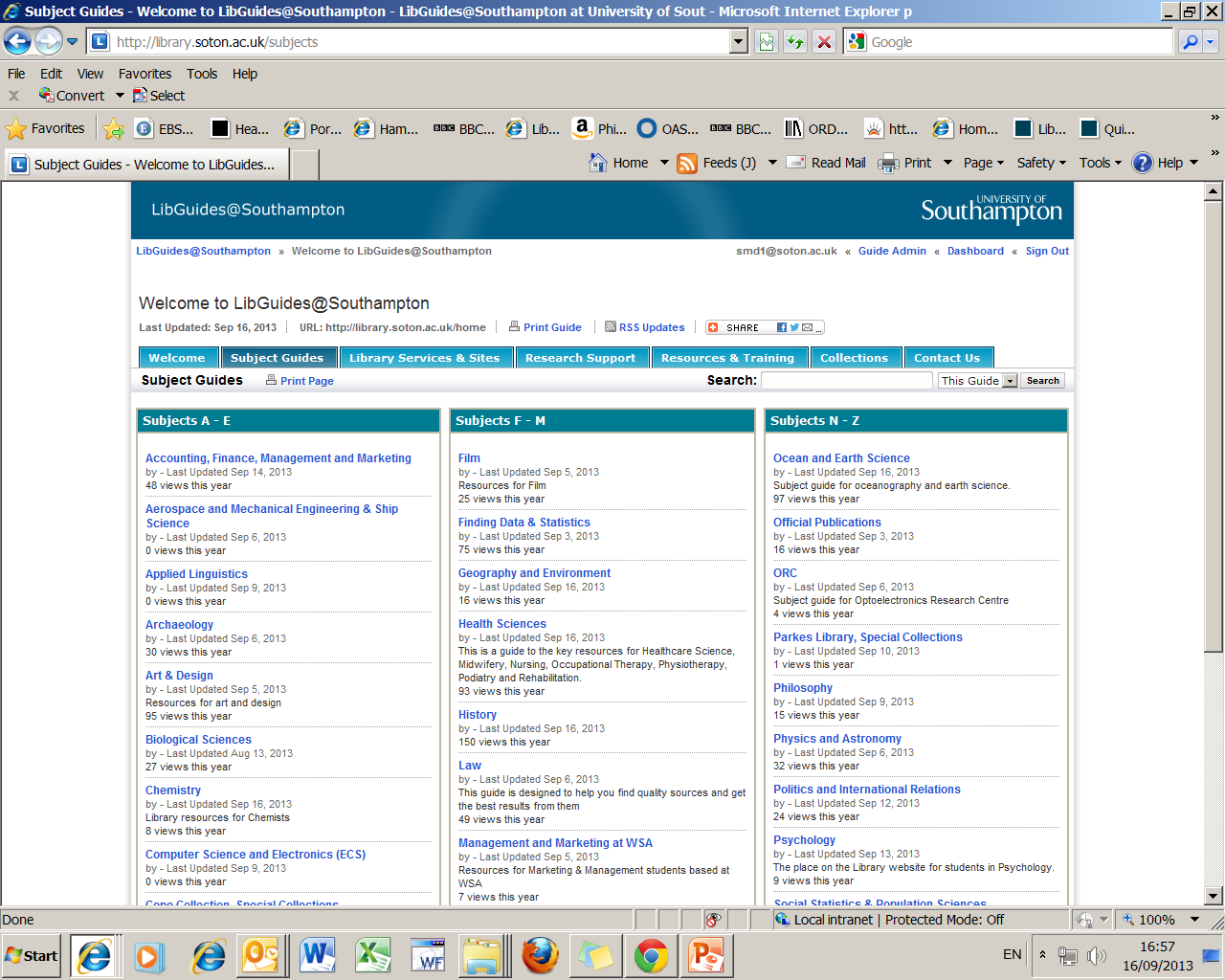 Select the relevant subject link
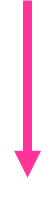 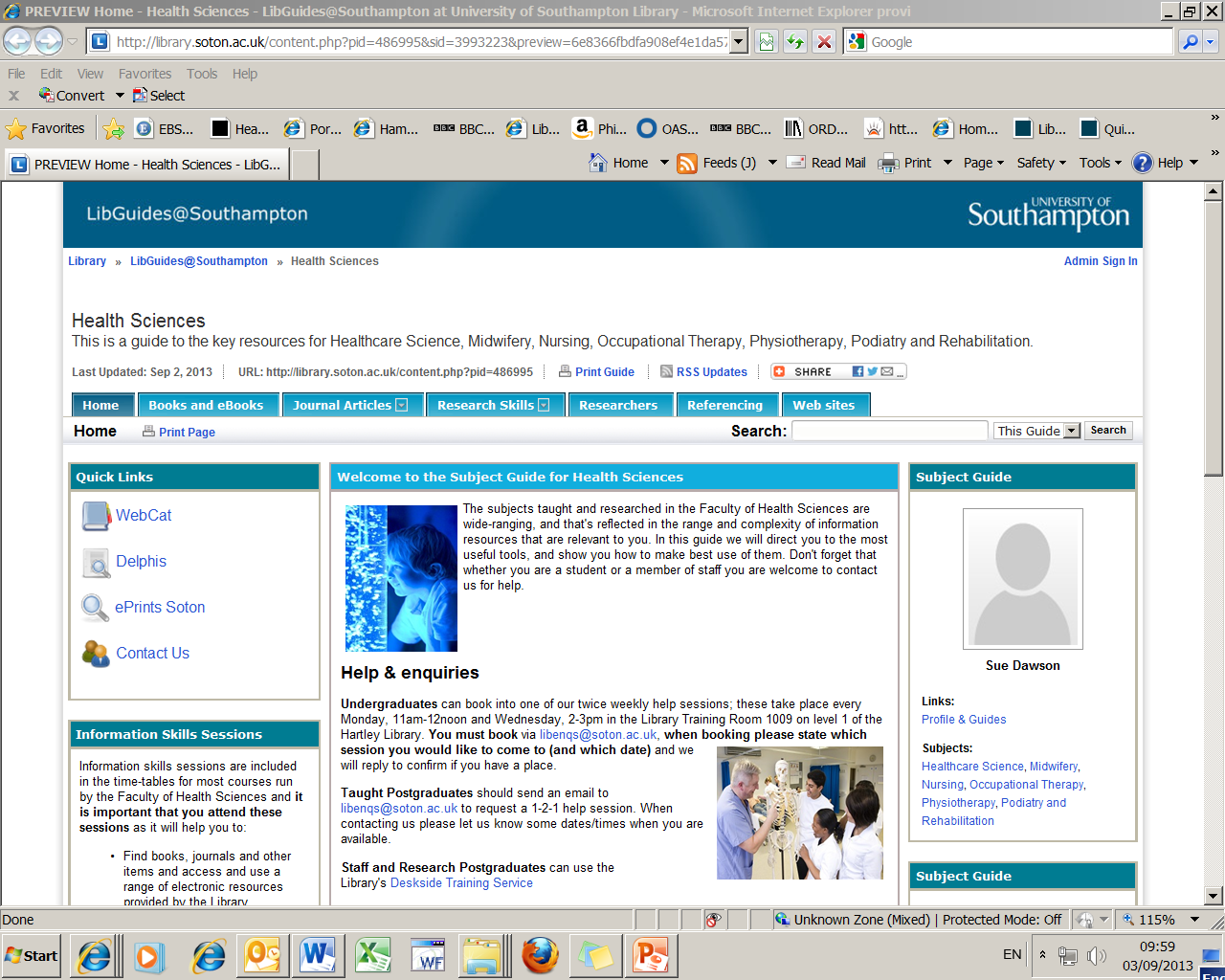 Scroll down to the Key Databases section
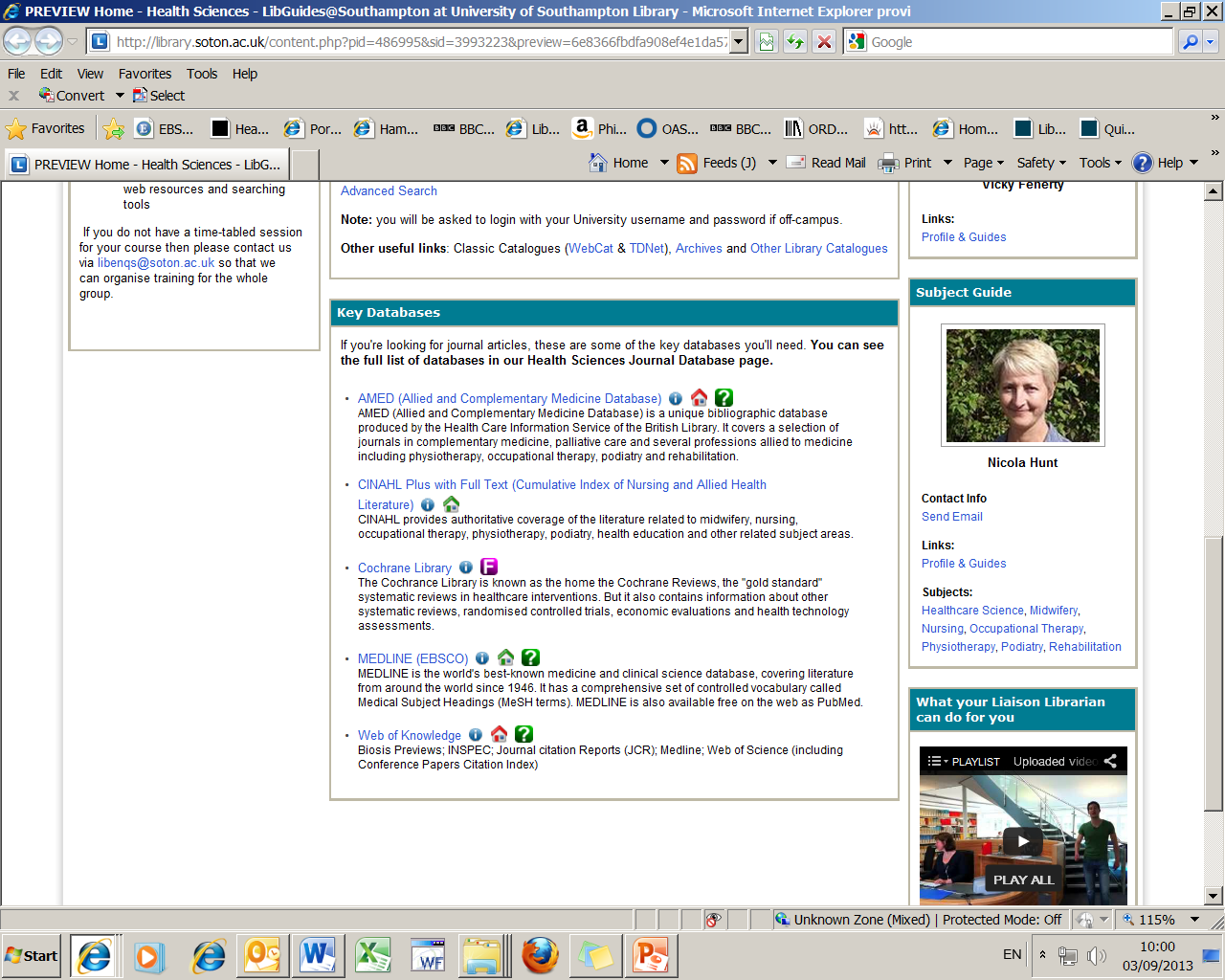 Don’t forget that there are other databases available 
on our Journal Database tab at the top of this page
Link to CINAHL
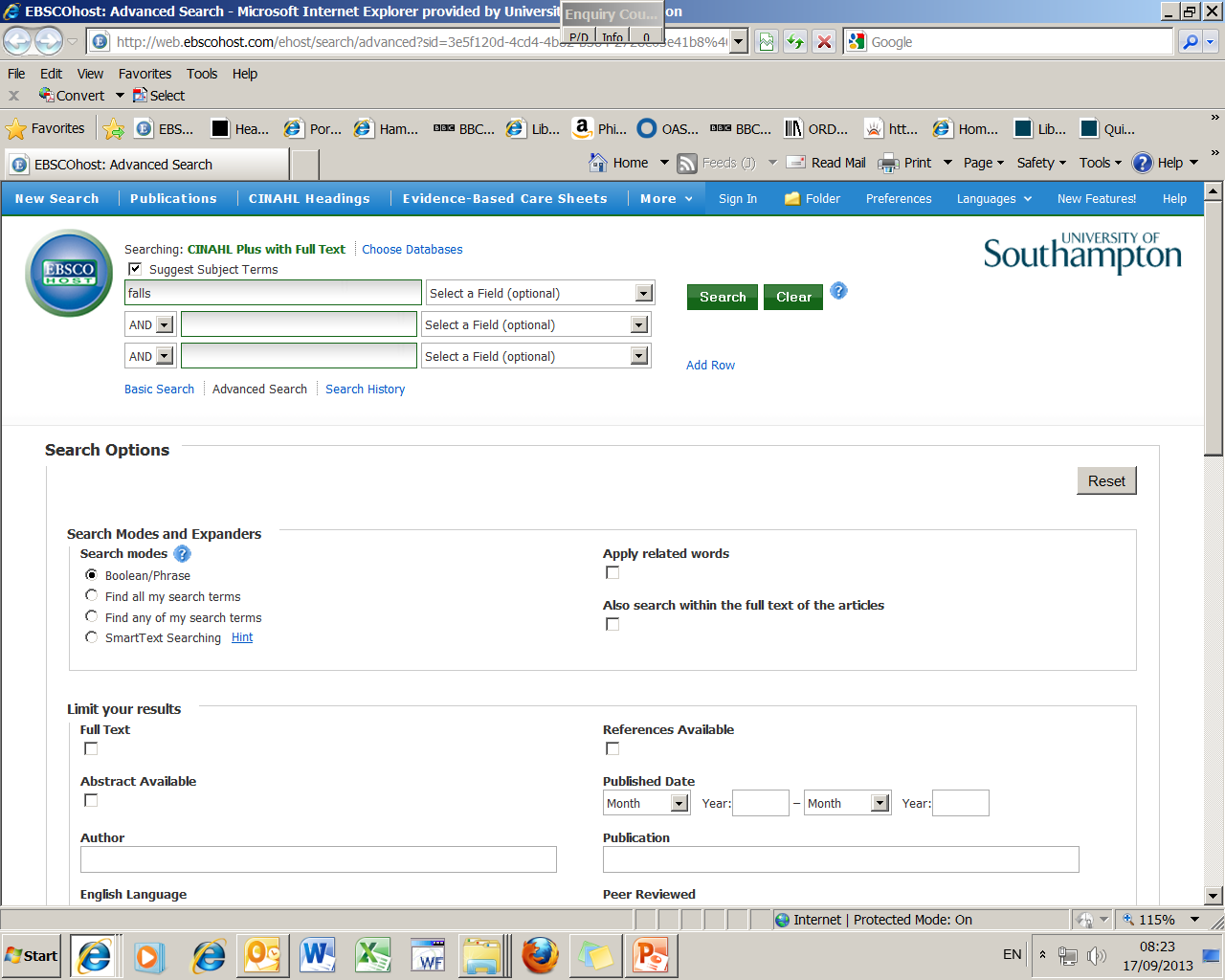 1. Place tick here
2. Enter term and then search
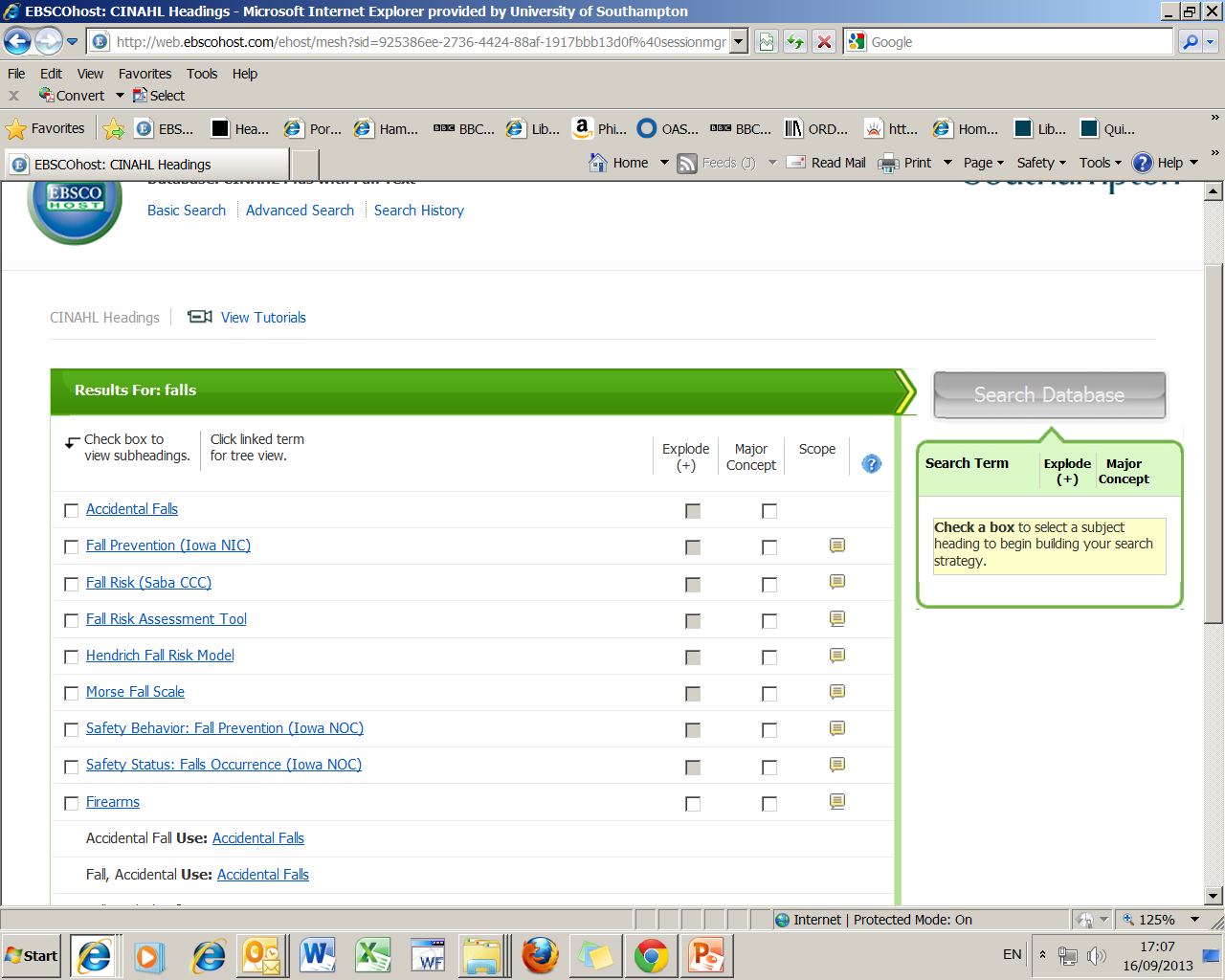 1. You are taken to a list of suggested subject terms
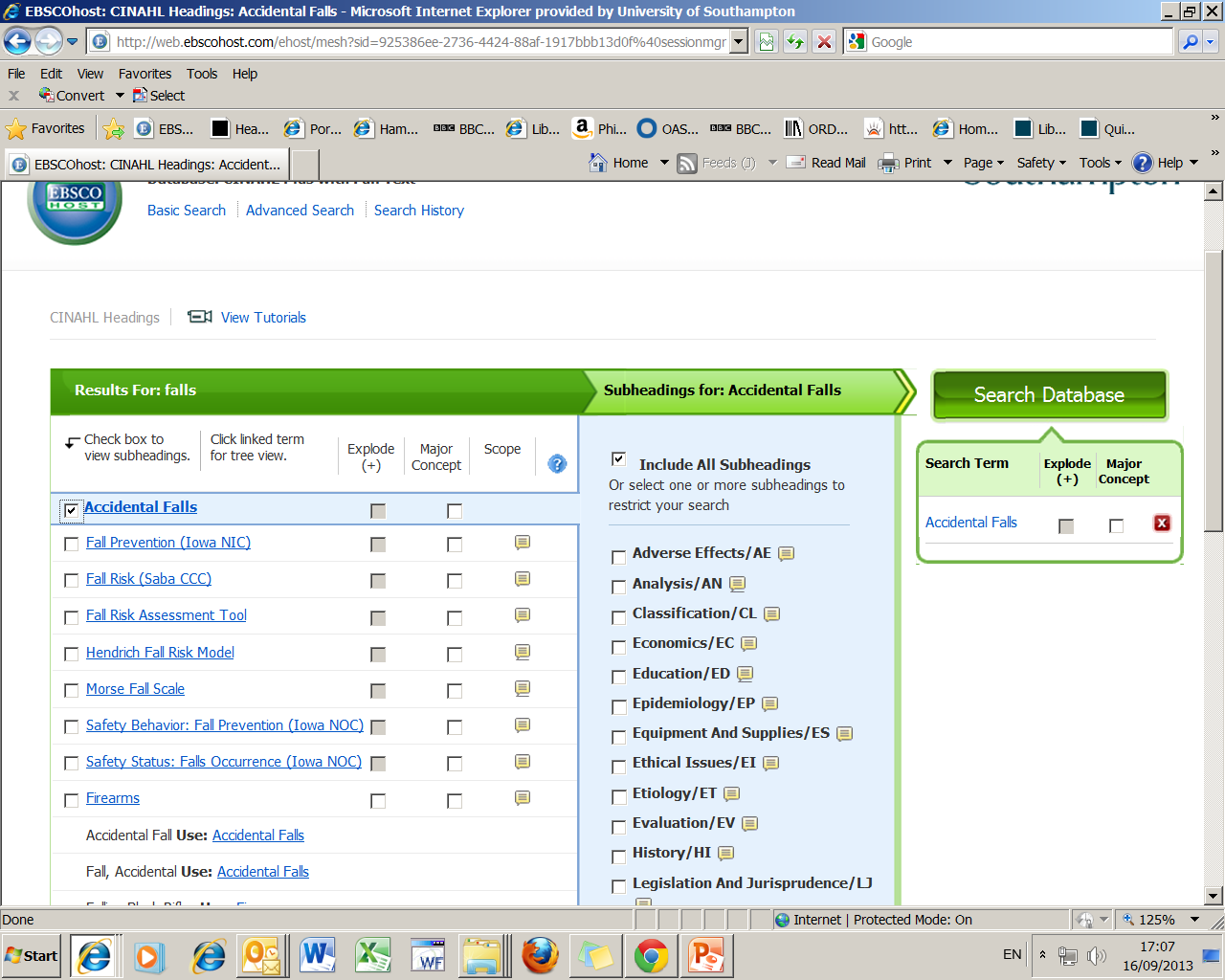 Placing a tick here tags the heading and also opens up 
some more options….
Subheadings
Subheadings allow a search to be restricted to one or more facets, such as diagnosis, therapy, or psychosocial factors thereby providing more specific references.
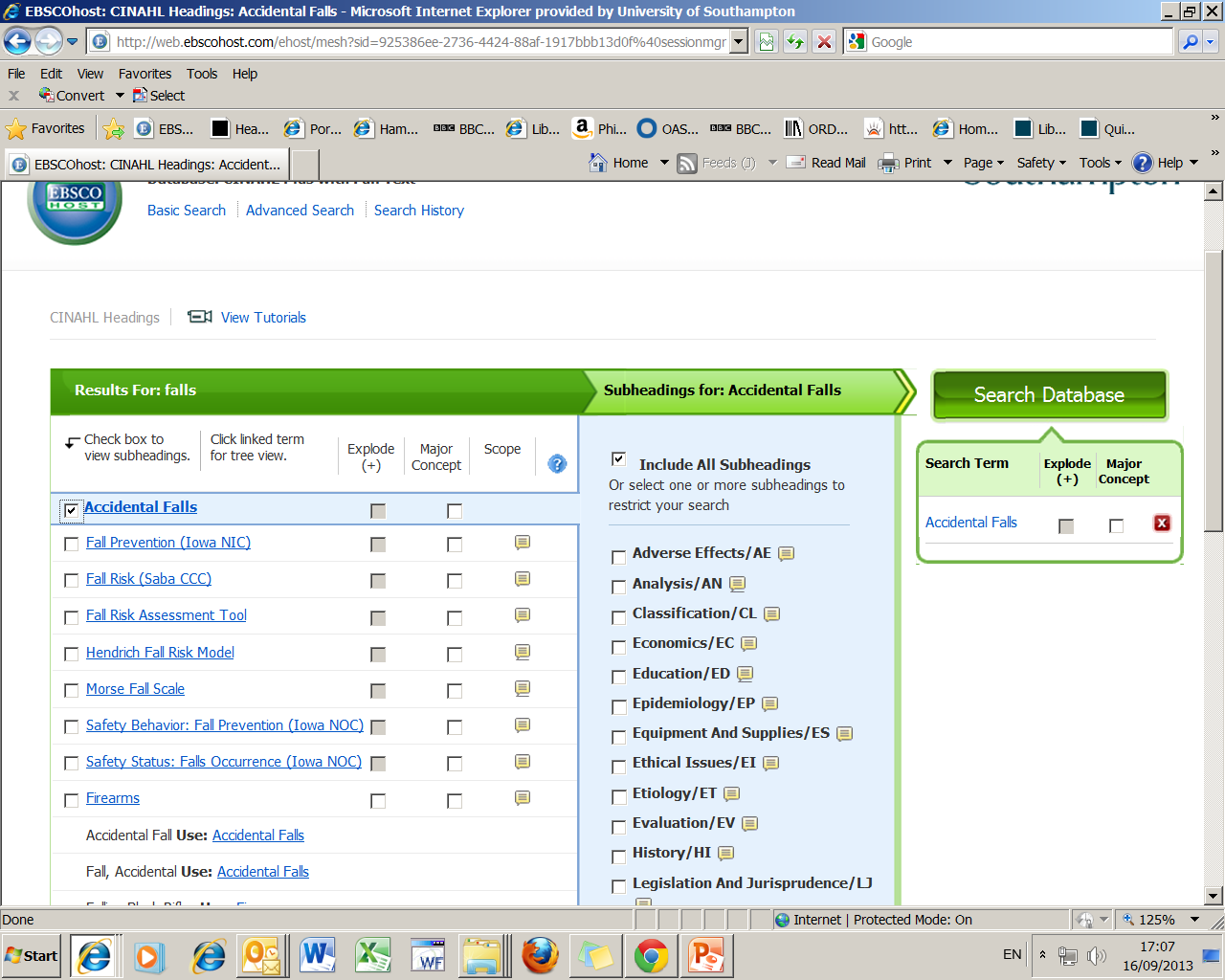 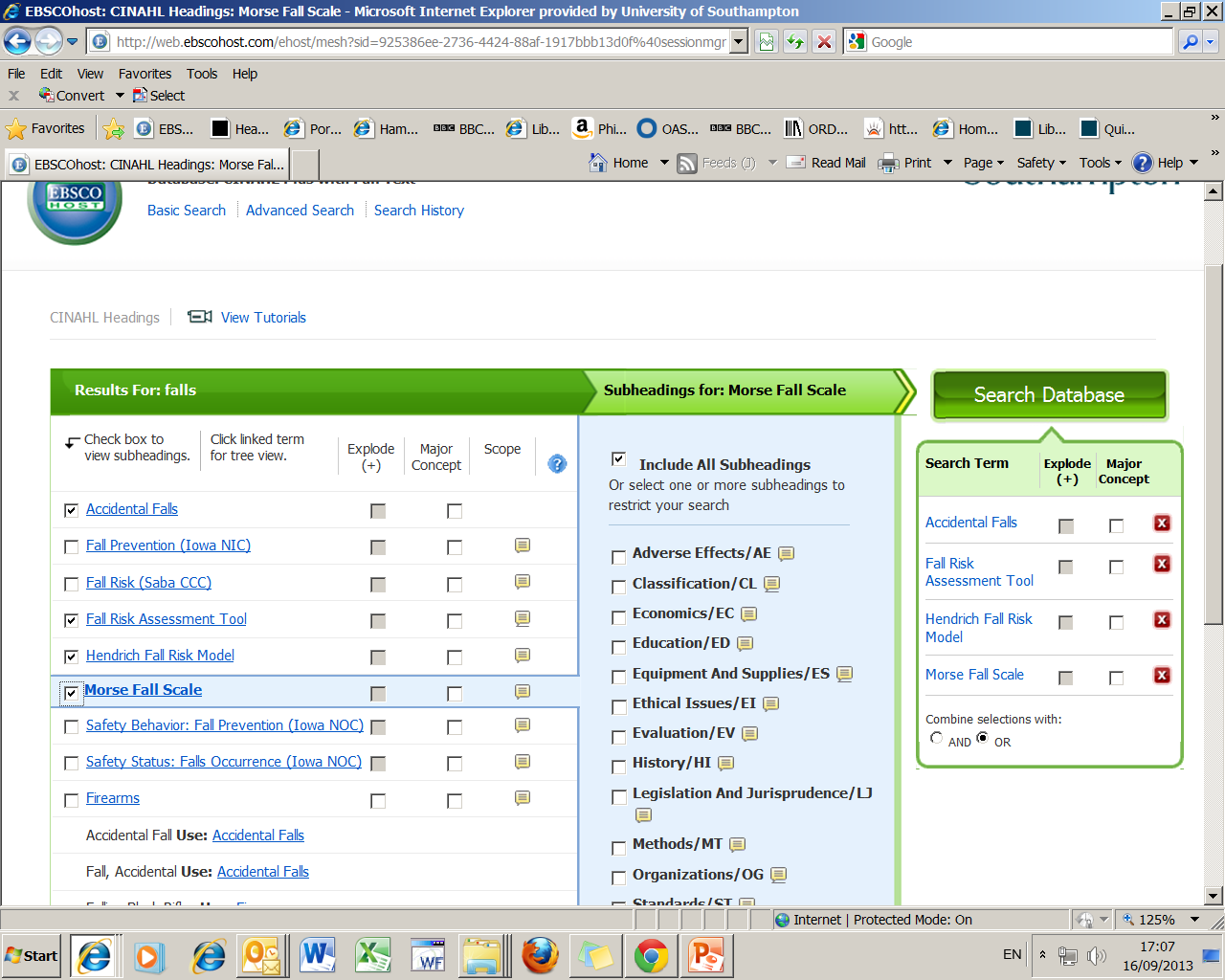 2. Then search
We will also add some 
other useful headings
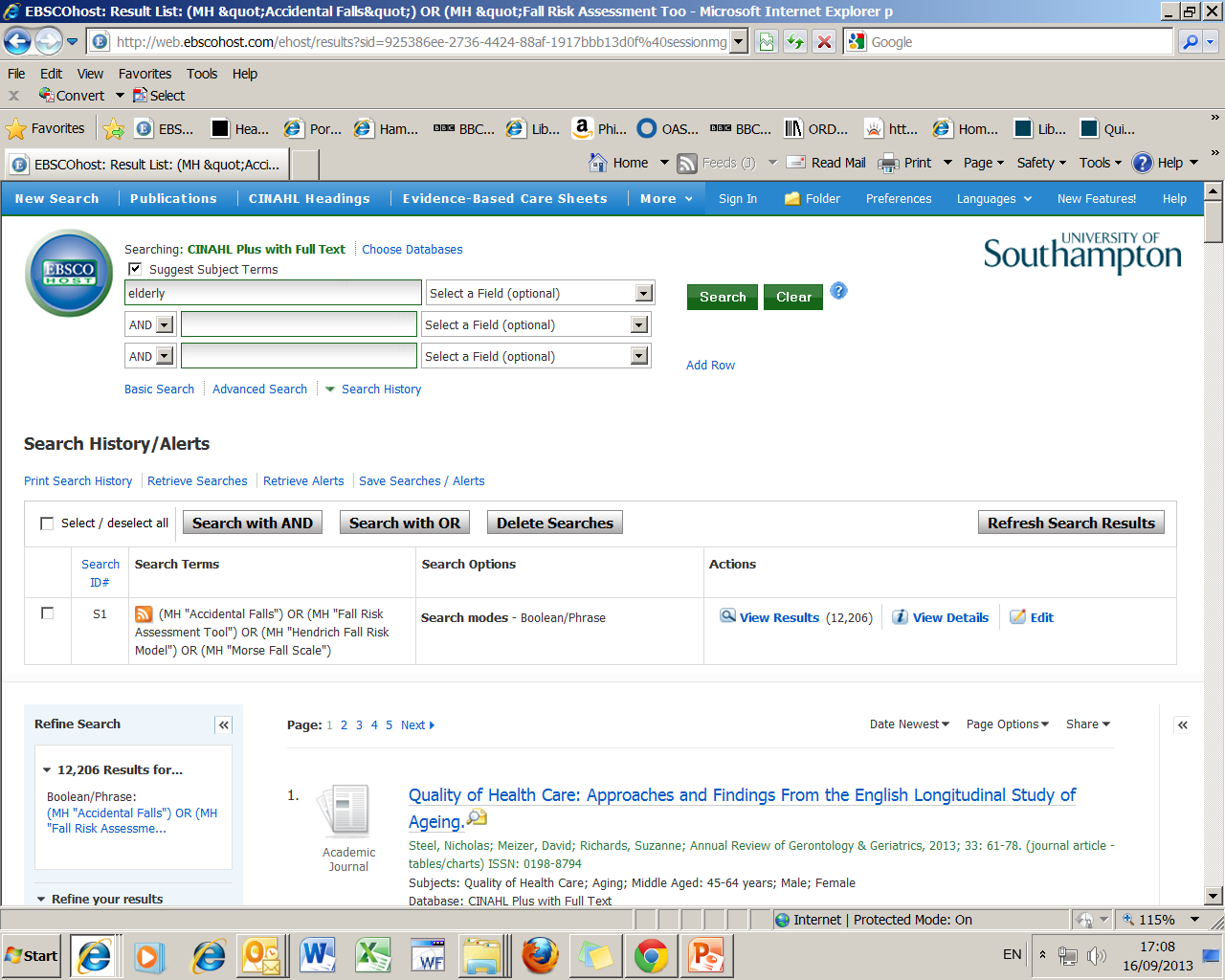 2. Tick box
3. Enter next term then search
1.  Results of first search
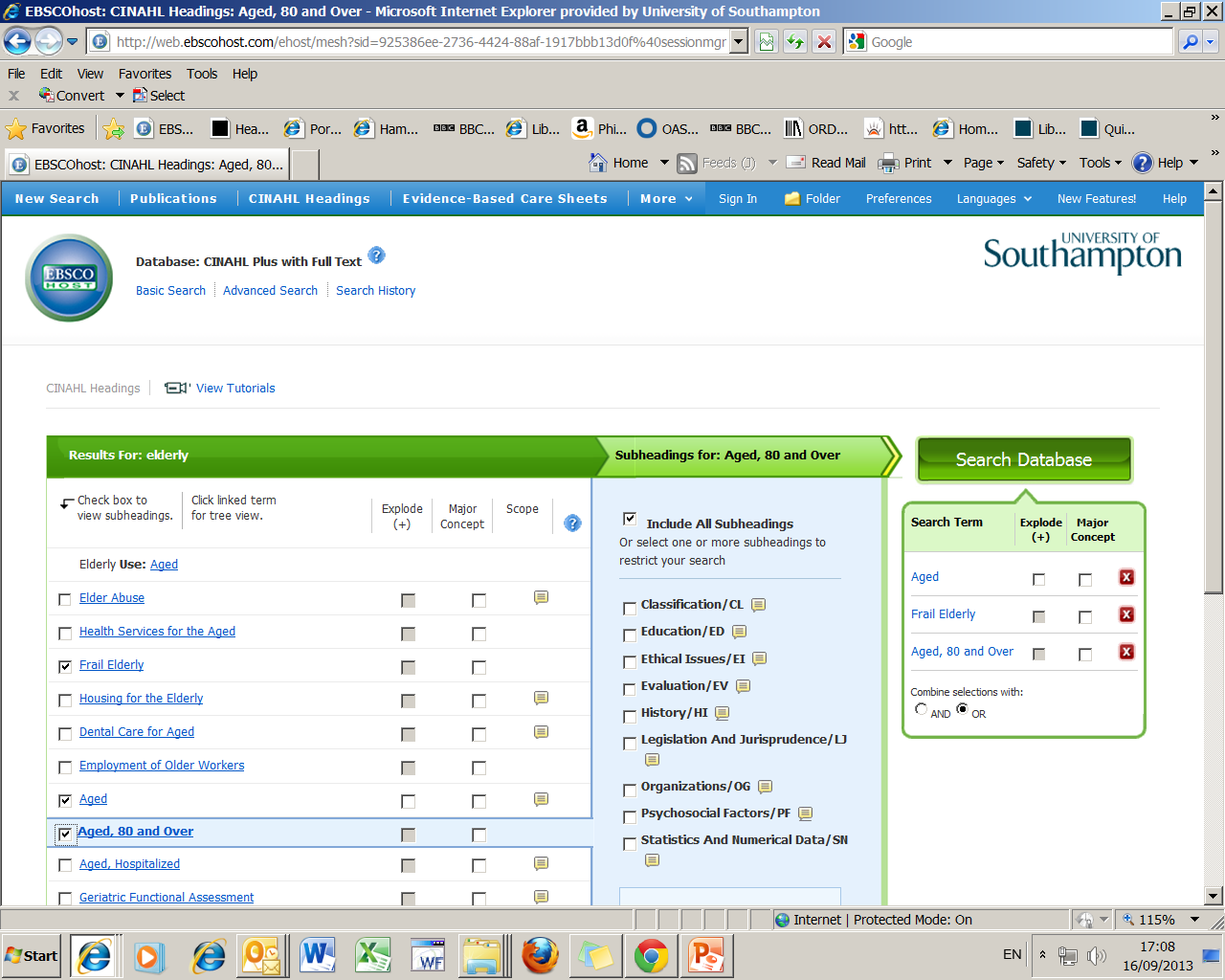 2. Search
Takes you to the suggested subject term Aged
1. Tick Aged and add other useful headings
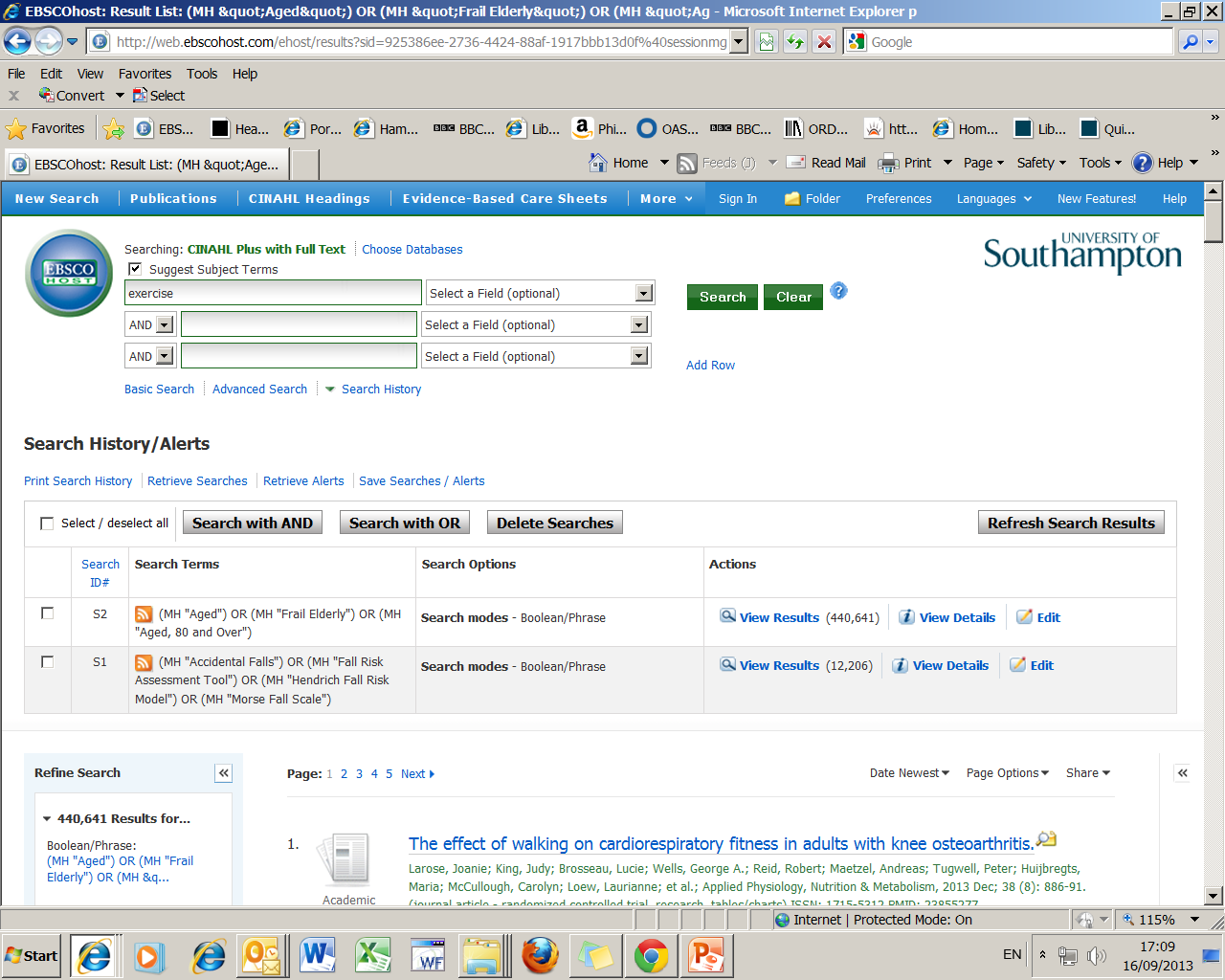 Tick box then enter final search term and search
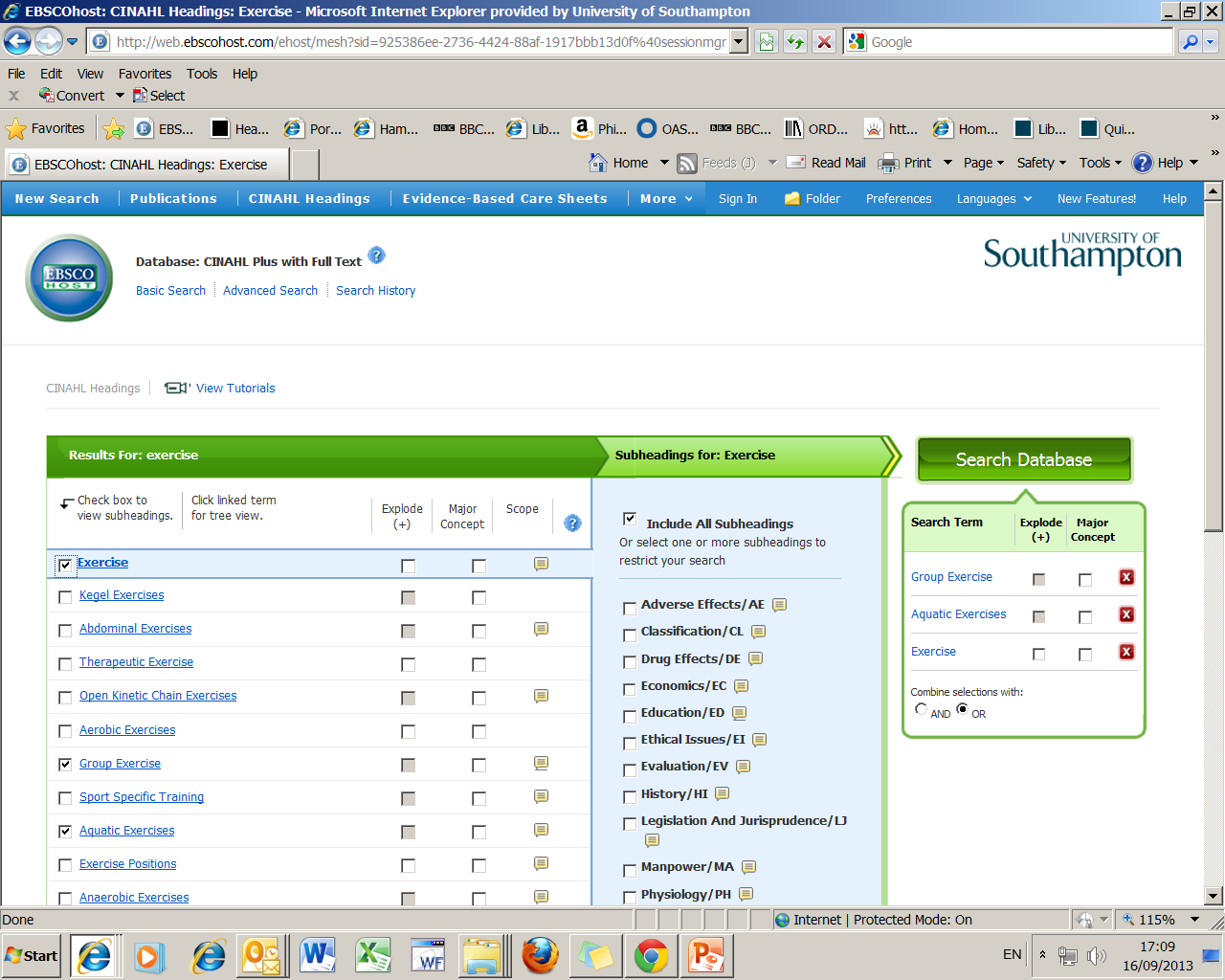 3. Then Search
1. Tick box next to exercise
2. Add some 
other useful headings
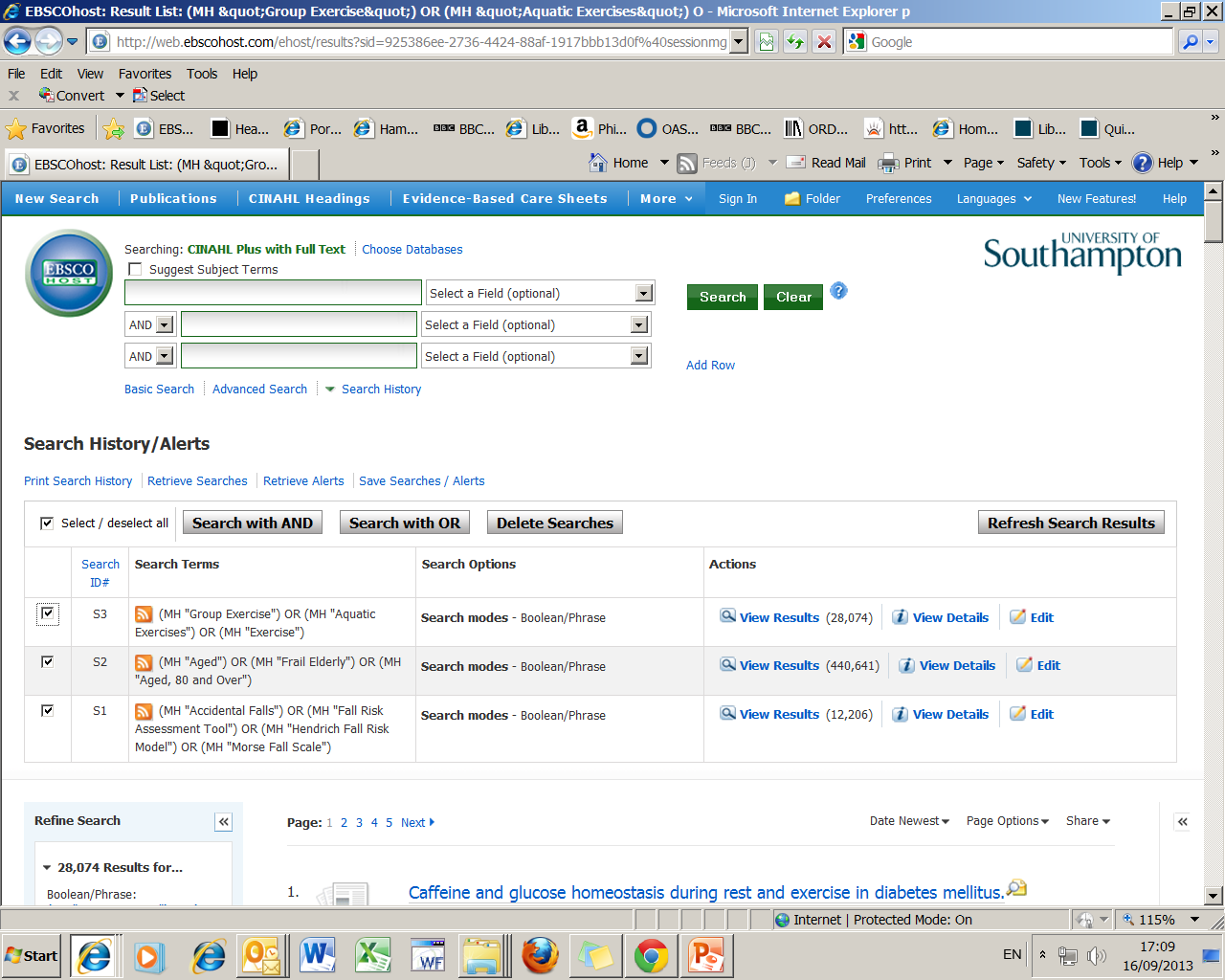 1. Combine searches 1, 2 and 3
together using  AND
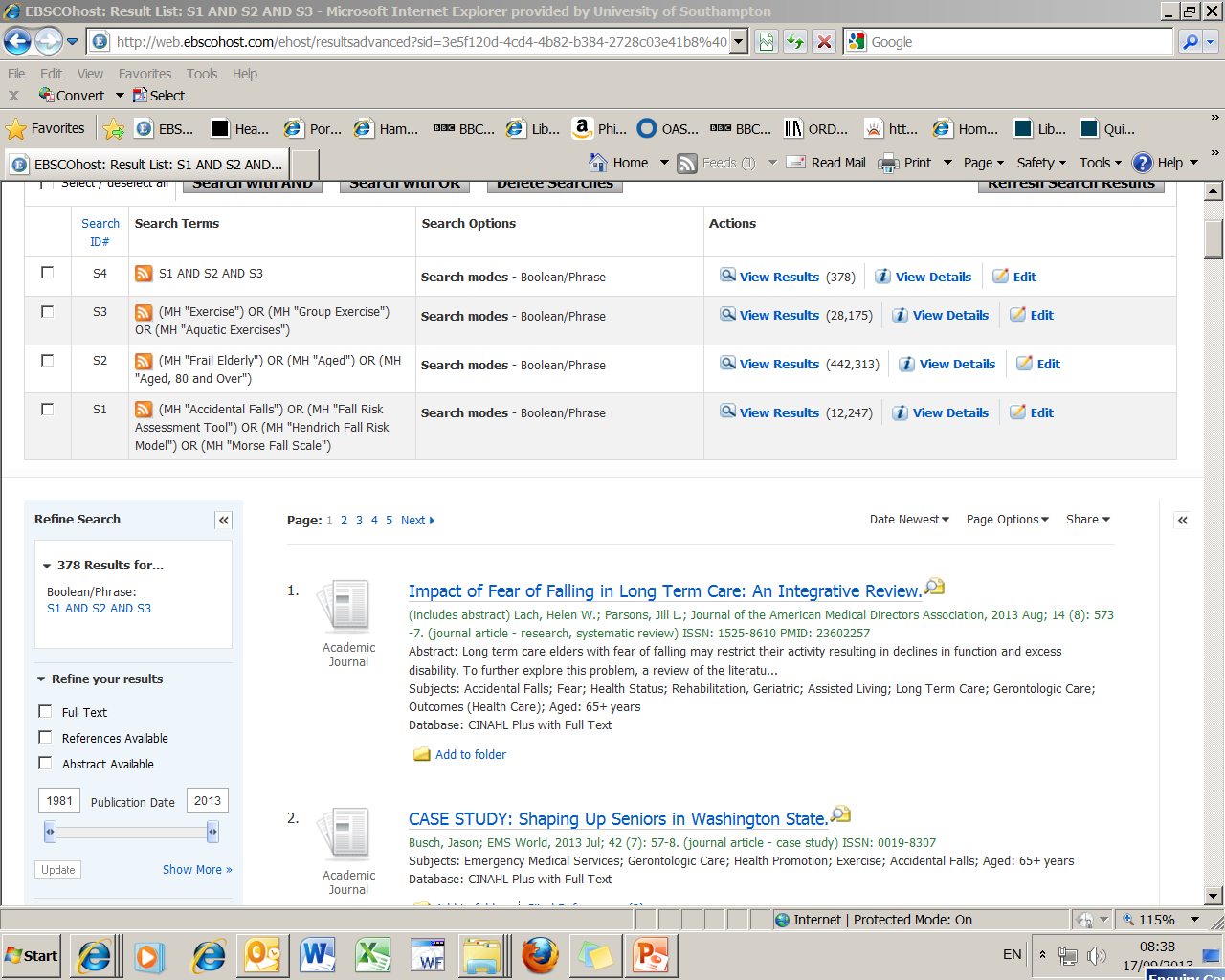 1. Results of final search
2. To cut your search results 
down use the “show more” link
Refining (limiting) your search
You can choose limits such as:
 Date of publication
 Language
 Age Group/s
 Gender   
 Publication type i.e. journal
 Journal subset i.e. English & Ireland journals
[Speaker Notes: .]
We will narrow our search:
1. By year of publication  
2. Research articles only
3. Abstract available
4. English language
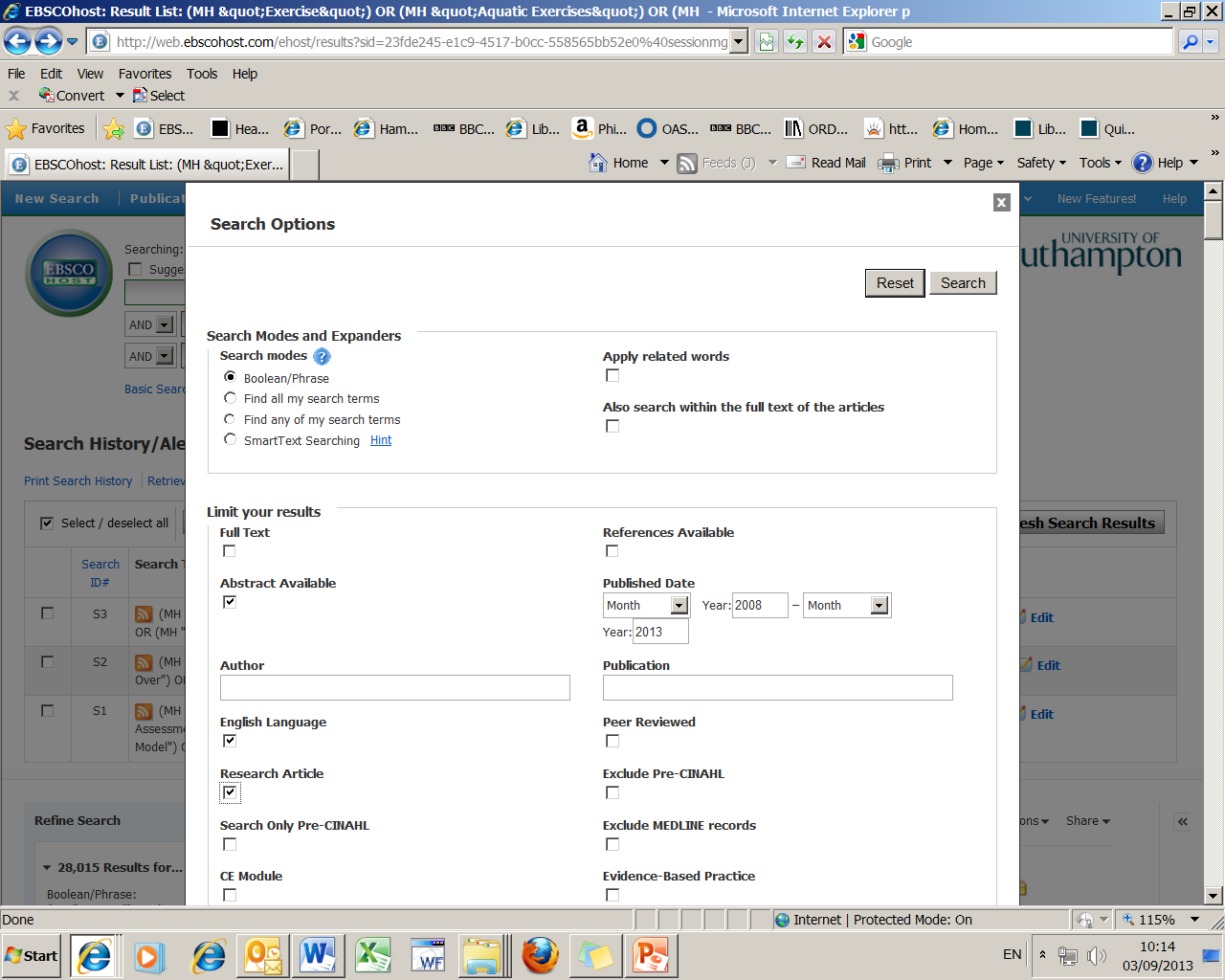 Viewing, marking and saving references
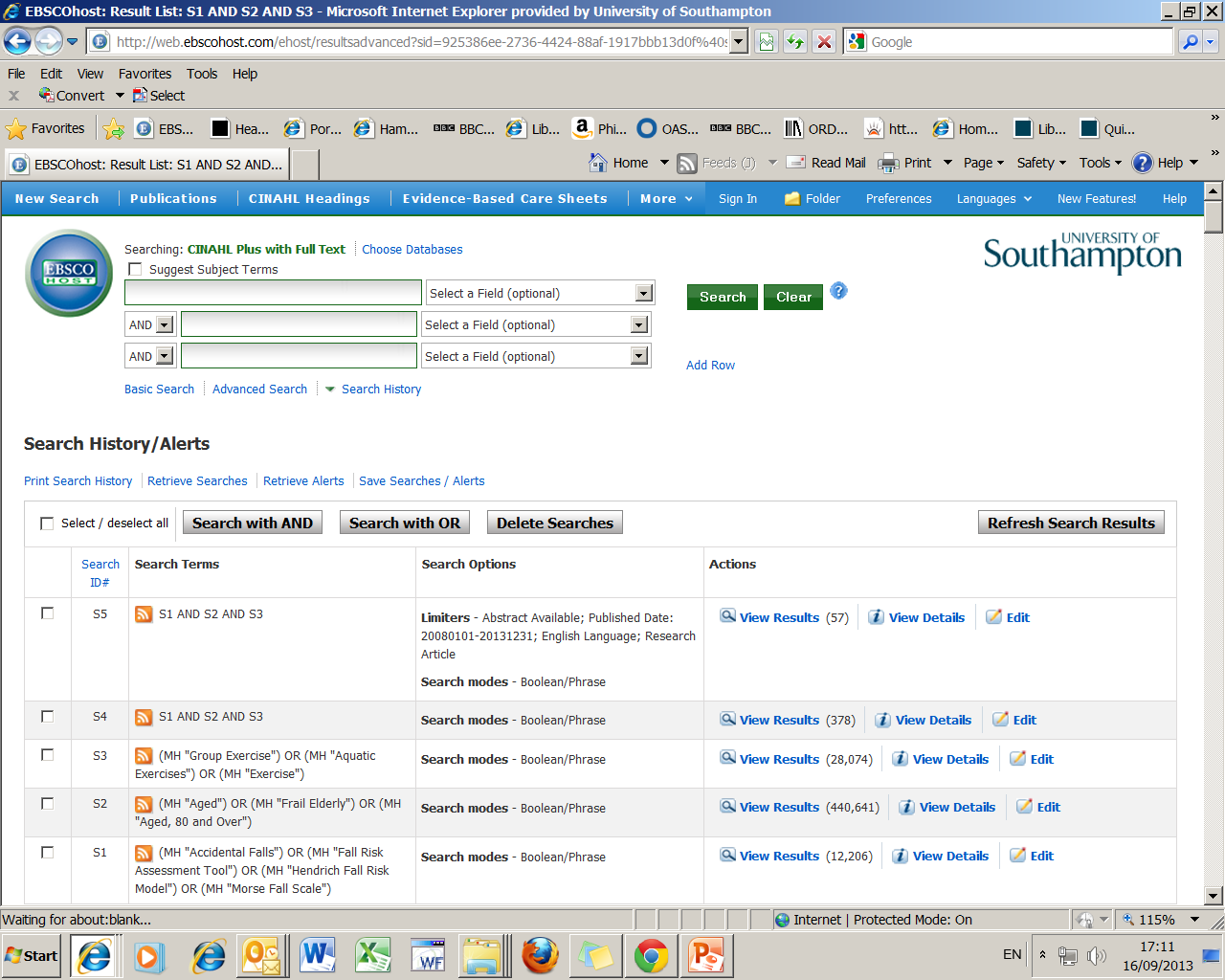 Final result.
To look at the references use this link or scroll down
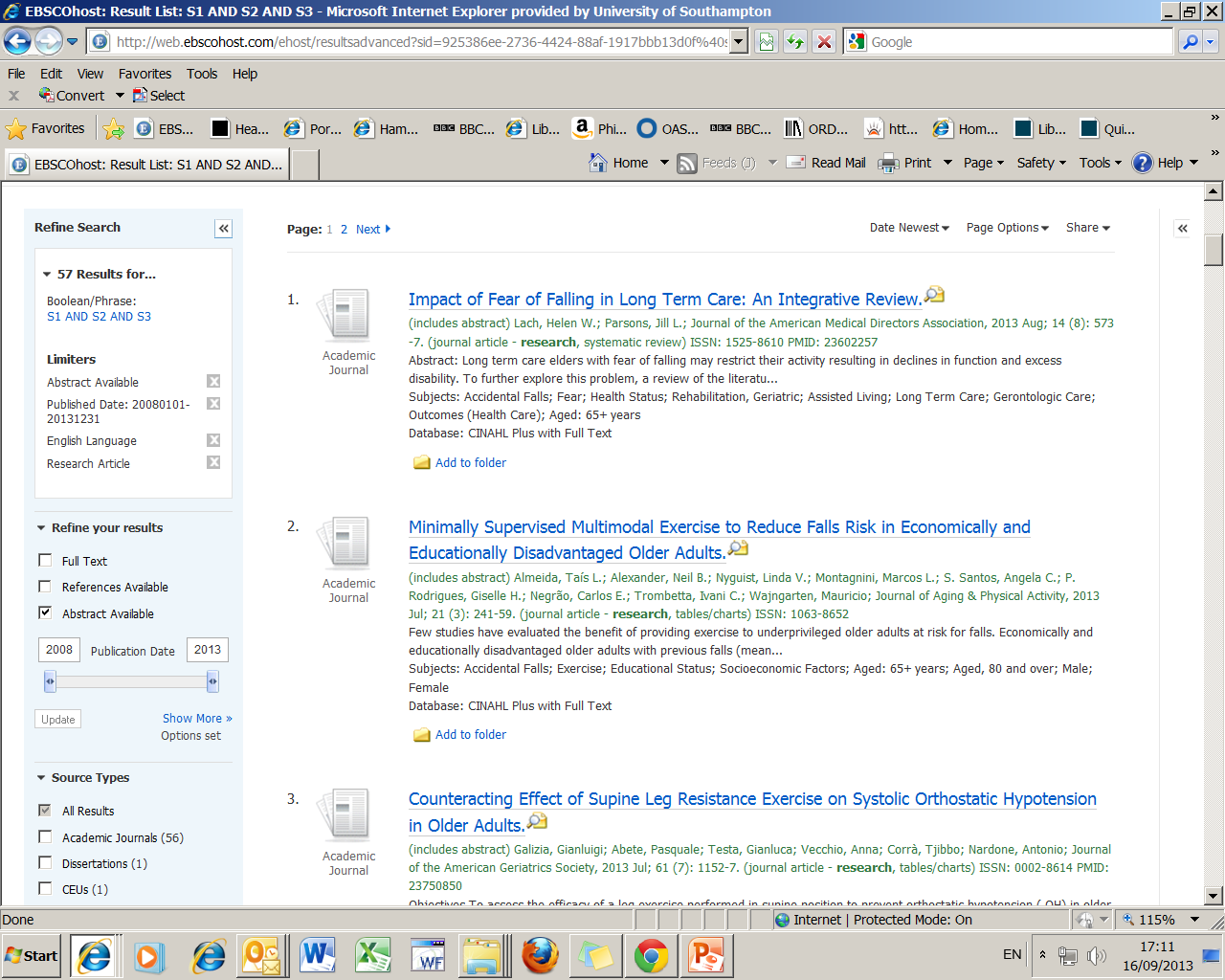 See full details of the reference by using this title link
If you just want to look at the abstract 
hold mouse over magnifying glass
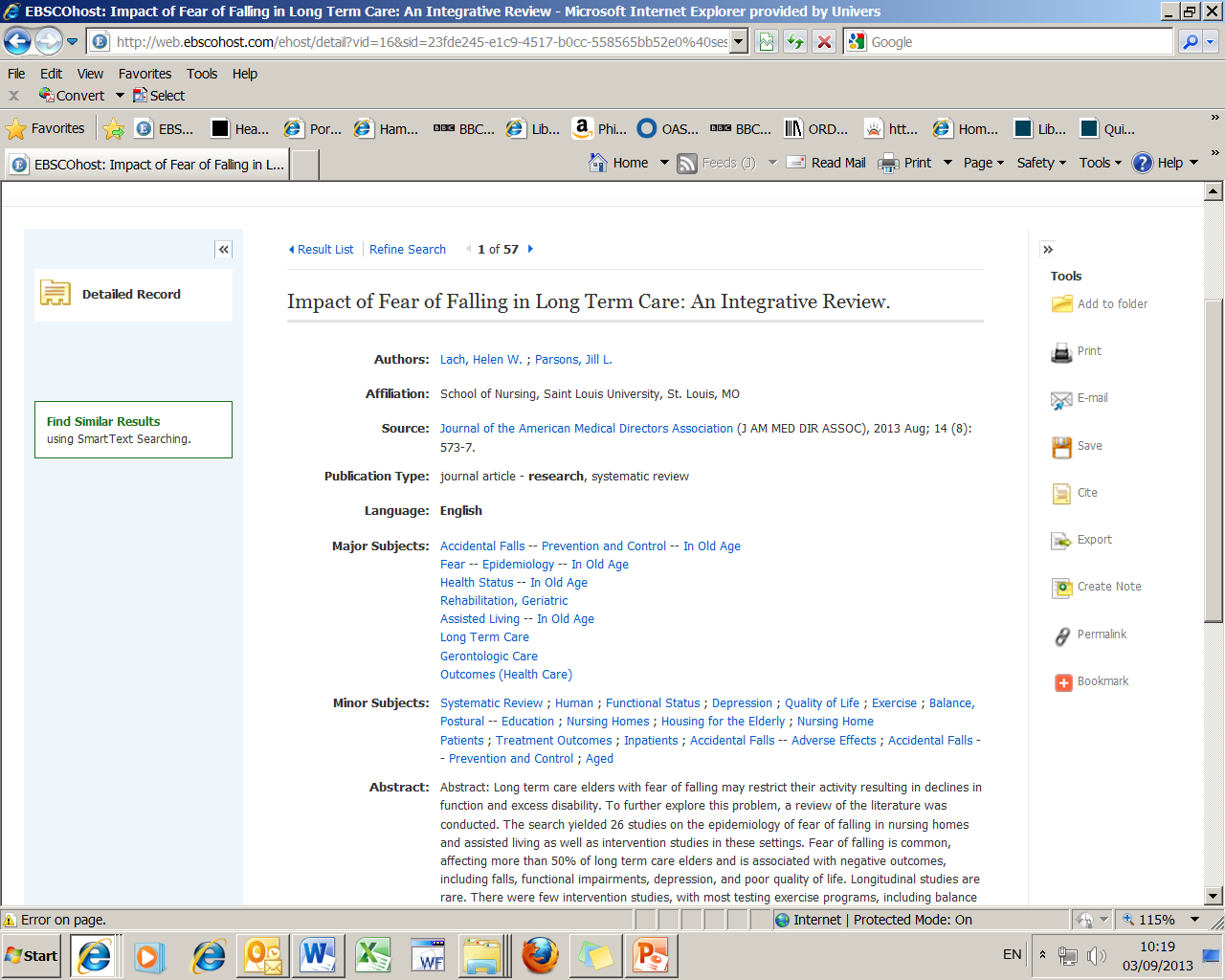 2. Return to results link at the top of the page
1. Subject terms added to this reference
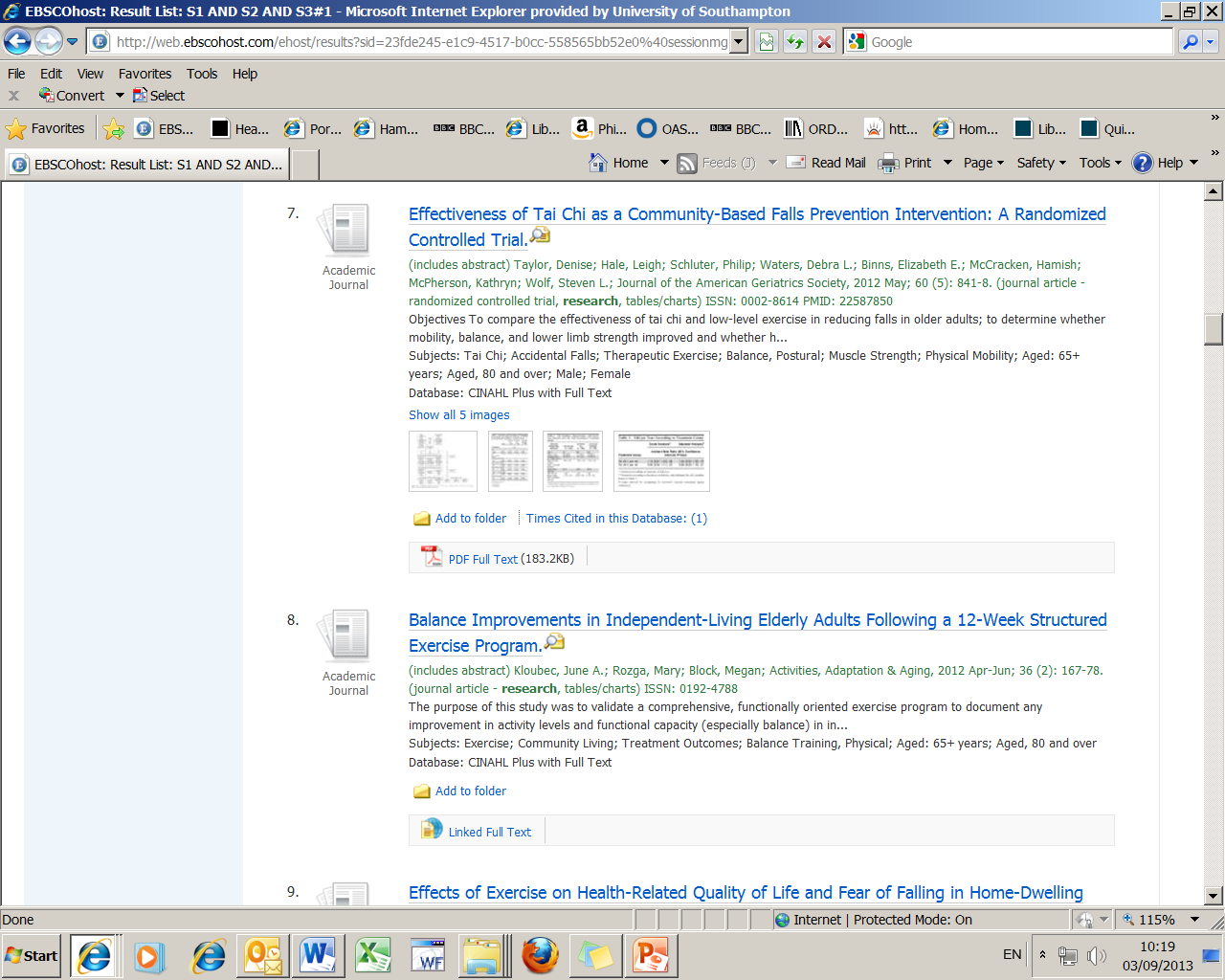 Either of these two links 
will take you to the
full text of the article
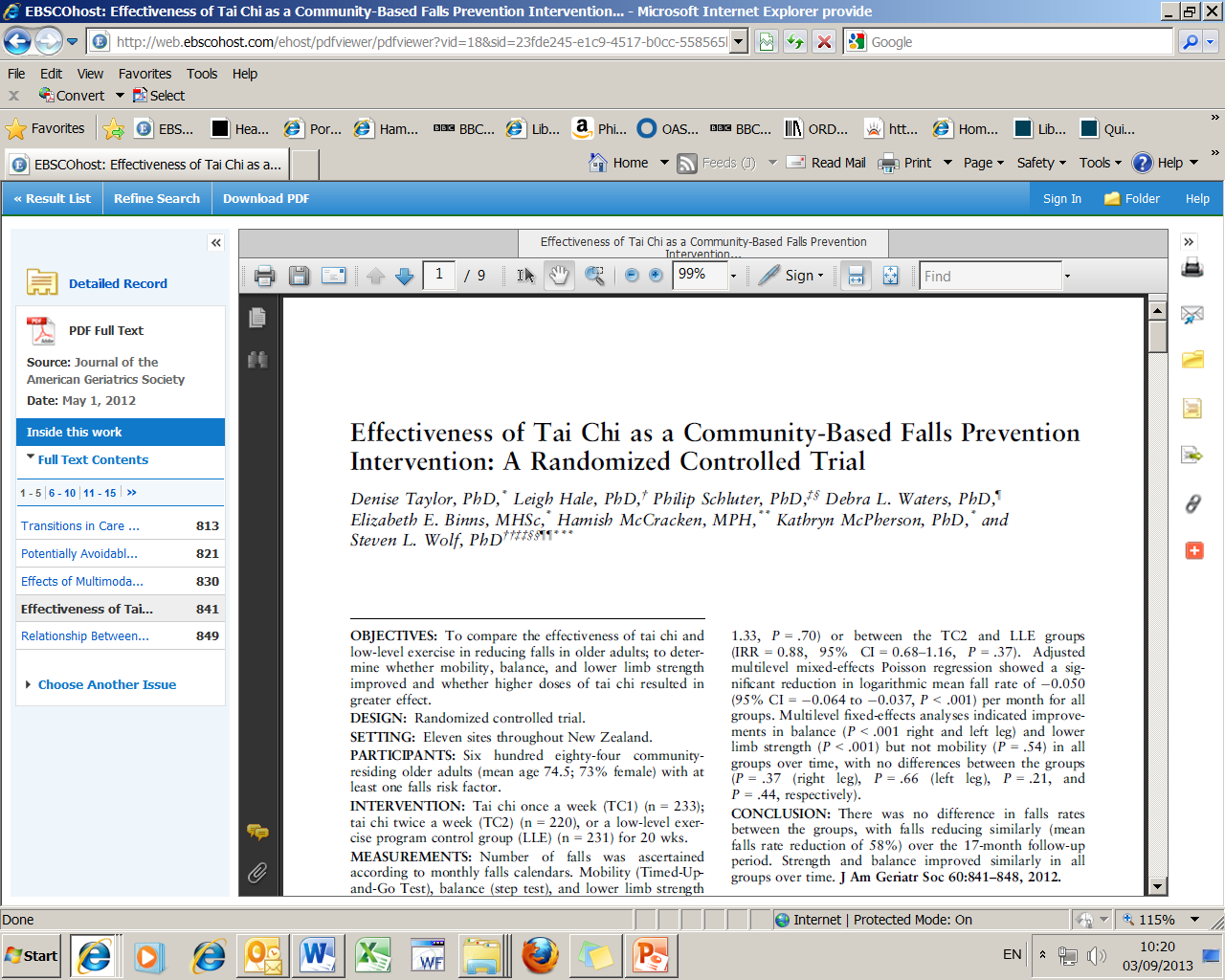 Use these icons to print, save or email article
Details of the reference
If we don’t have access to a reference which is really important then use our Inter-Library Loans service:
Login to WebCat
Go to: 
Requests: inter-library loans and stack
Inter-library loan requests
Choose the relevant form for the item you are requesting, complete the form then submit
Please check to see the number of inter-library loan requests your are entitled to at www.southampton.ac.uk/library/services/ill.html
Copying and Copyright
You should assume that everything is subject to copyright law, unless this is clearly stated otherwise

You should save, print or email only one copy of an article from an issue of a magazine or journal.   In the case of  a book, pamphlet or report, you should make single copies of not more than one chapter, or extracts amounting to no more than 5% of the entire work

 For more information see:
 www.soton.ac.uk/library/about/regulations/                                                                                                                  copyrightphotocopying. html
Saving the details of the references and your search history
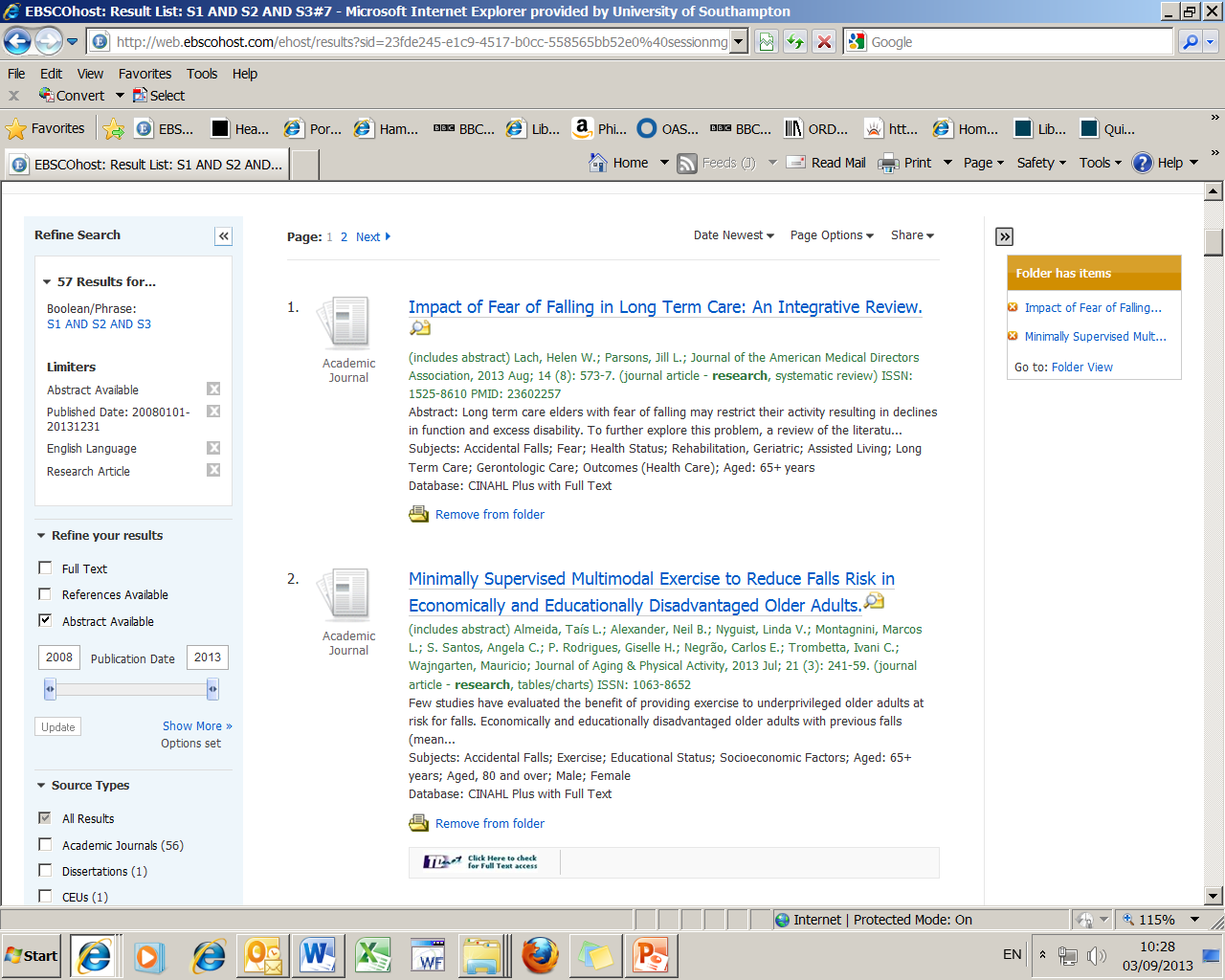 Then go to the  folder view 
at the top of the page, if the folder view is not showing use the << link to open it up
1. Add to folder those 
references you want 
to save, page by page….. 
(it then changes to 
‘remove from folder)
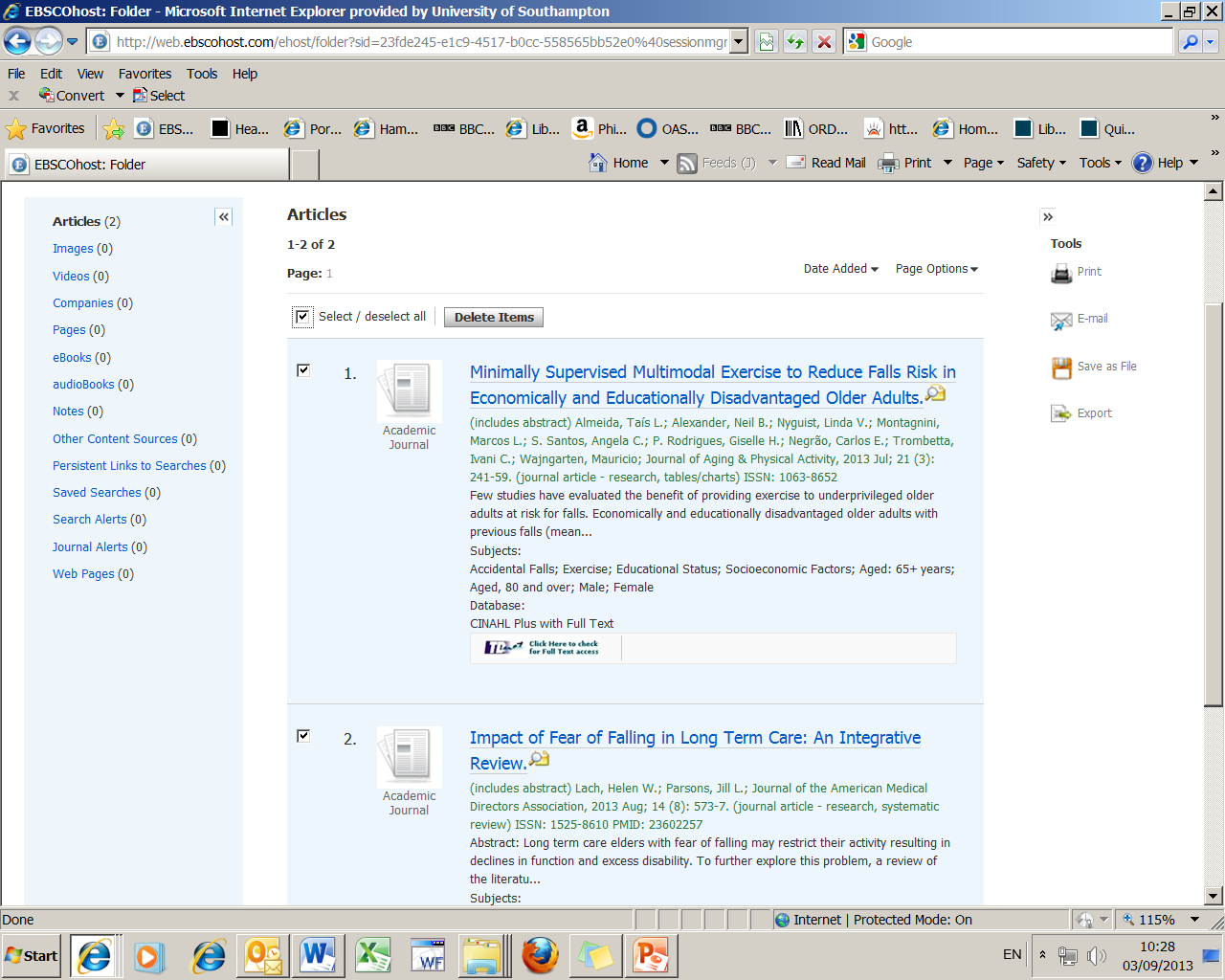 1. Select 
references 
(again)
2. Choose your method of output
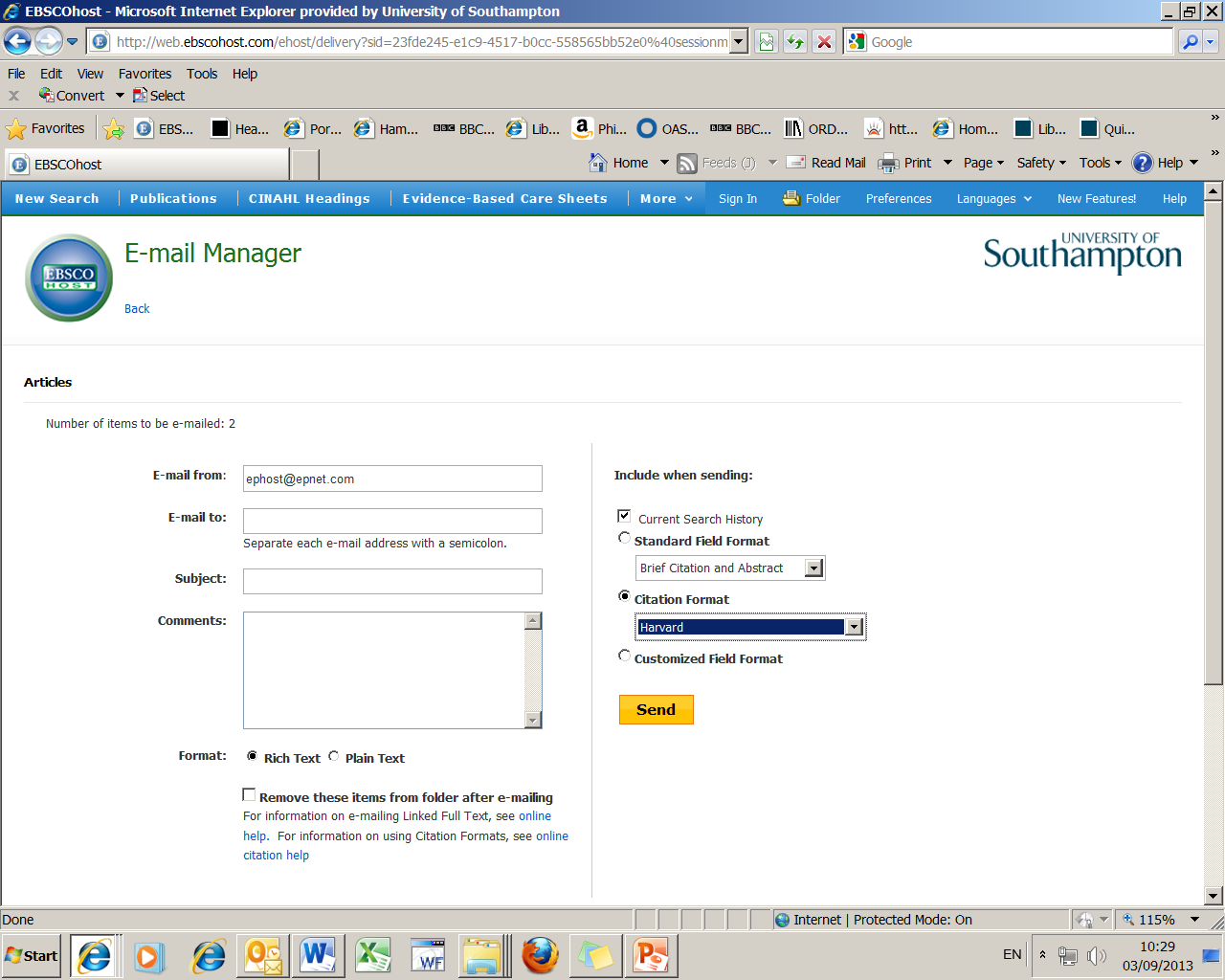 Change citation format 
to Harvard as it is the 
closest to the Health Sciences 
Referencing guidelines
52
Warning!
Don’t send your results to a work address outside of the University, i.e. an NHS email account as the firewall set up by other organisations may block any attachments.
Getting Help
Subject Enquiries

Level 3, Hartley Library 

Or contact

libenqs@soton.ac.uk
Updated 23.09.13 by smd